IR Club today for an exciting learning opportunity!
📅 When: Today, Friday 4th, 11 AM – 12 PM
🎤 What: Mary McDonald, JD, an experienced lawyer, will dive into recent changes in immigration policy laws and discuss their impact on international students. She'll also provide practical tips for guiding newcomers to Permanent Residency in Canada. 
📍 Where: Classroom DB3087 or online: Join via Zoom
Join us for: 
Knowledge Sharing & Skill Development, Networking, Community Building & Enjoyment and Recreation
Dr. Roohullah Shabon
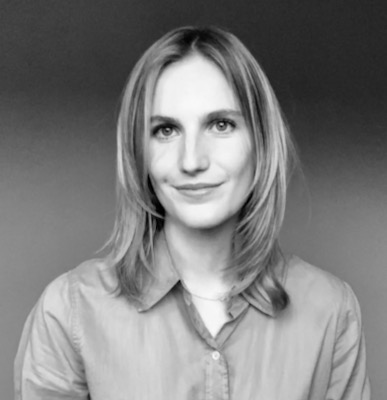 Immigration Law Issues for International Students
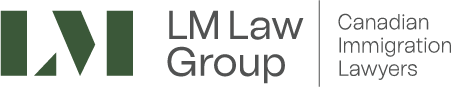 Mary McDonald, JD
Disclaimer: the information provided in this presentation is for general information purposes only and is only valid at the time of the presentation.  It is not meant to be taken as legal advice for individual circumstances which require personal consultations.
Recent Changes for International Students
Study Permit Eligibility Changes
PGWP Eligibility Changes
September 18, 2024:  
“Graduates from programs at public colleges will remain eligible for a Post-Graduation Work Permit (PGWP) of up to three years if they graduate from a field of study linked to occupations in long-term shortage.”
“As part of changes to the PGWP Program, all applicants will be required to demonstrate a minimum language proficiency in French or English. A Canadian Language Benchmark (CLB) level 7 for university graduates and CLB 5 for college graduates will be required for anyone applying for a post-graduation work permit on or after November 1, 2024.”  
Spouses may face reduced eligibility for Open Spousal Work Permit if accompanying a PGWP holder.
[Speaker Notes: Liz]
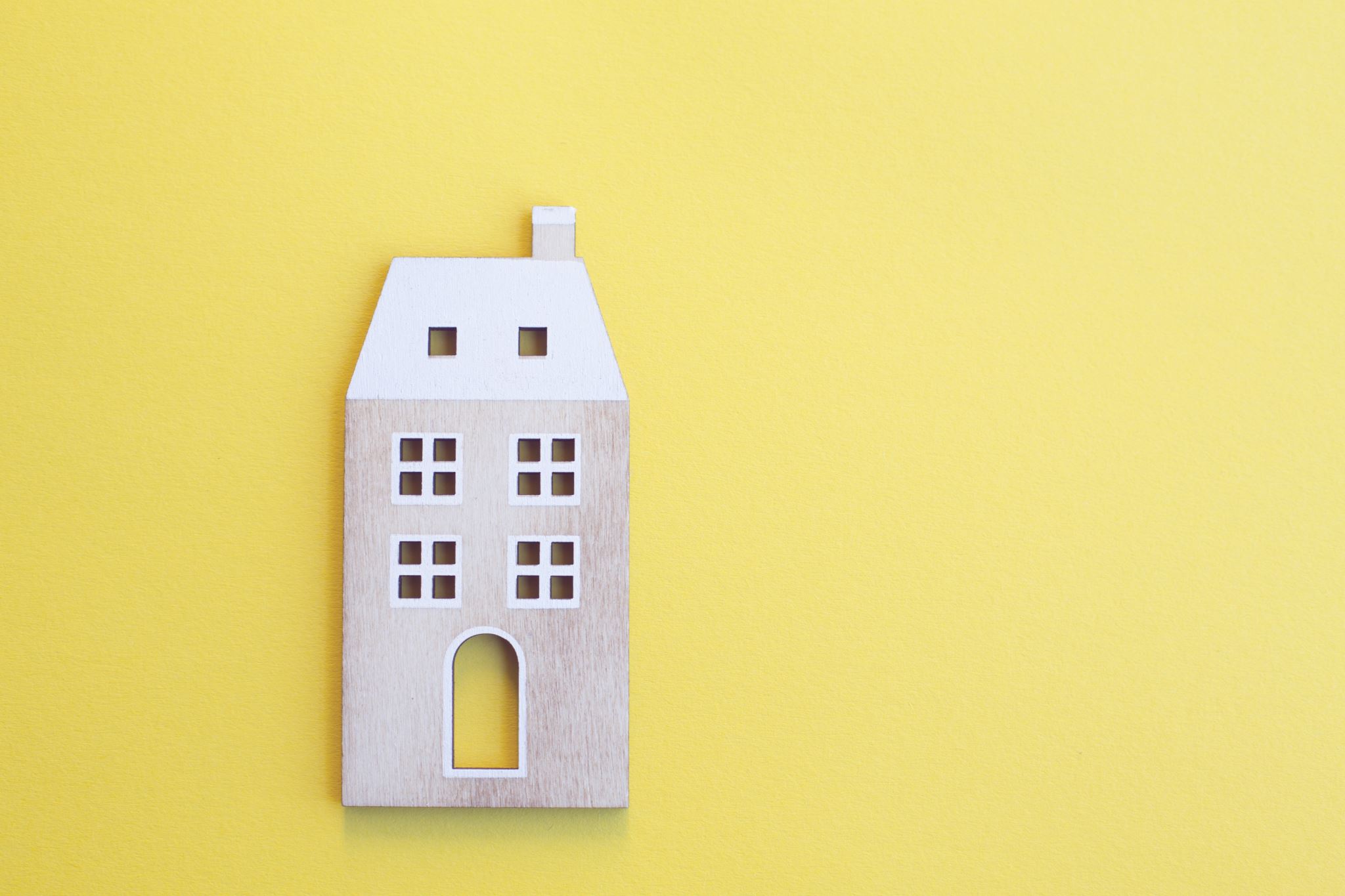 Challenges in Qualifying for Permanent Residence
High CRS thresholds within Express Entry brought about by Category-based draws. 
Provincial Nomination Programs mimicking category-based draws. 
Importance of employer support and French language rising.
[Speaker Notes: Liz]
Challenges Facing International Students
Important Tips During Studies
Important Tips During Studies
Important Tips When Applying for PGWP
Tips to Increase Chances for PR
Increase immigration opportunities by:
Ensuring you get high-skilled work experience in and outside Canada. 
Increasing language scores. 
Increasing education level. 
Work with a supportive employer. 
Work in a targeted category. 
Learn French. 
Explore Provincial programs, caregiver programs, etc. 
Make a plan early on and stick to it. 
Keep a close eye on changing immigration policies. 
Ask for help if you need it.
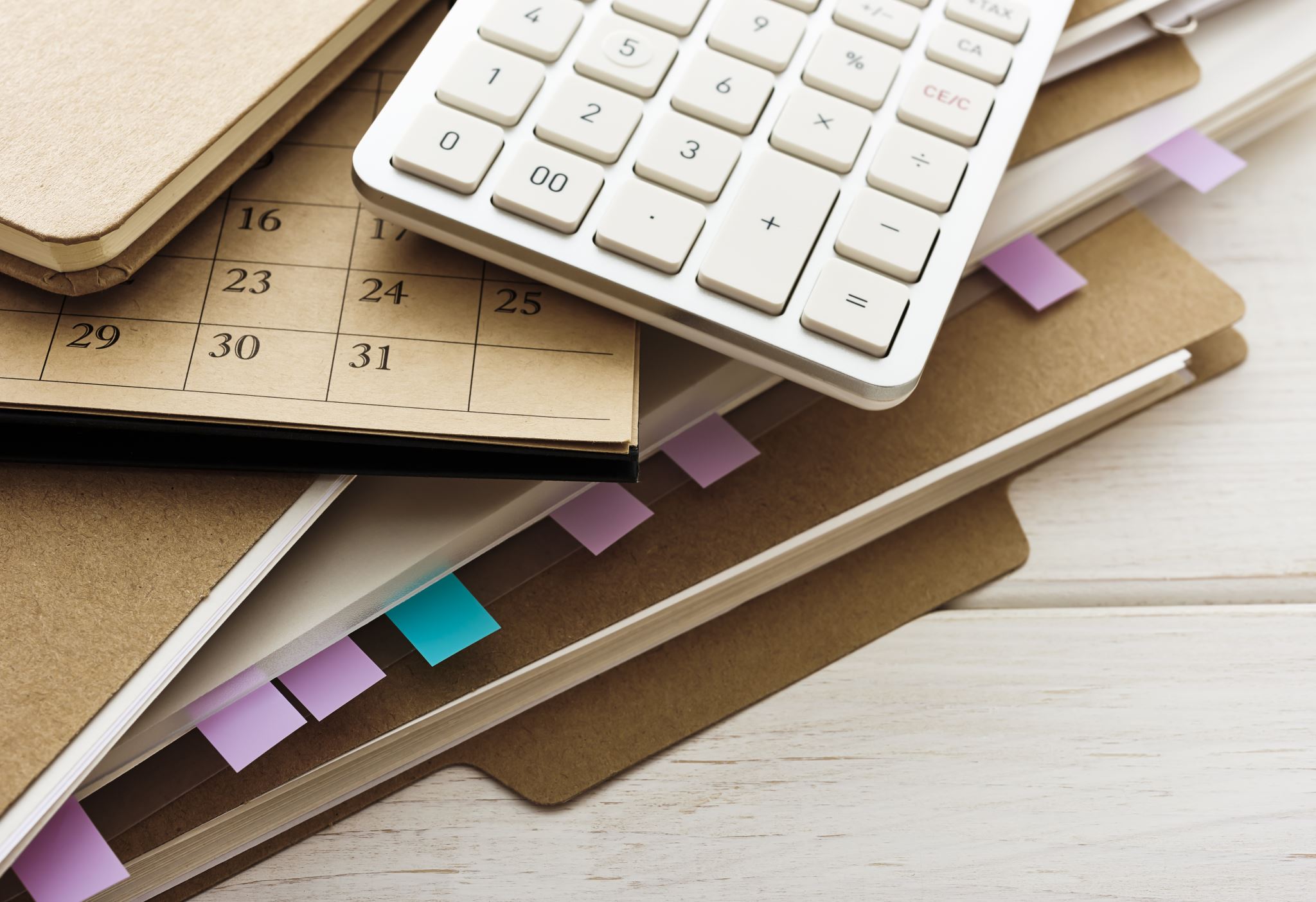 [Speaker Notes: 1 Mary
2 Liz
3 Mary
4 Liz]
Questions
Email: inquiries@Lmlawgroup.com
Tel: 416-548-9101
Website: Lmlawgroup.com
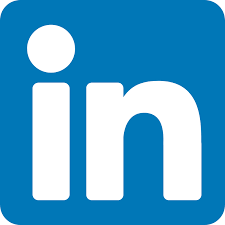 Long Mangalji LLP
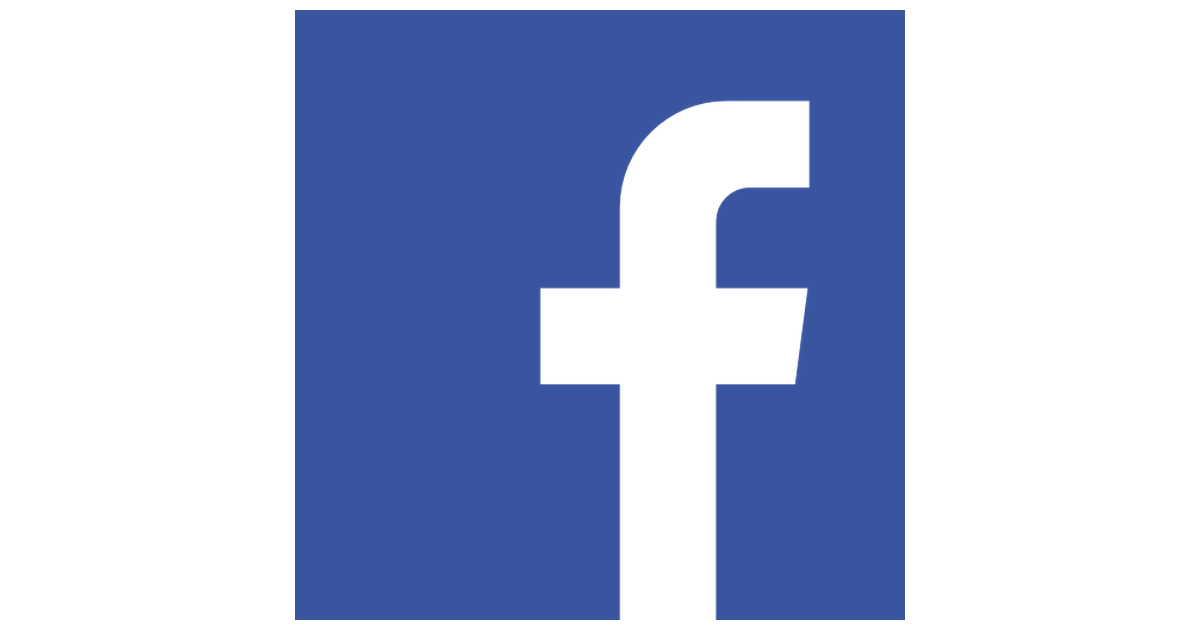 @LongMangalji
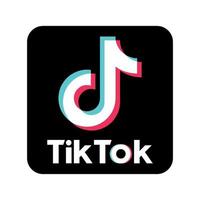 @LongMangalji
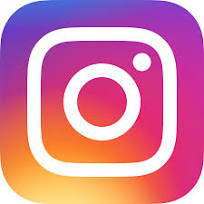 Long.mangalji
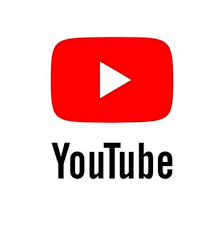 @longmangaljillp7172